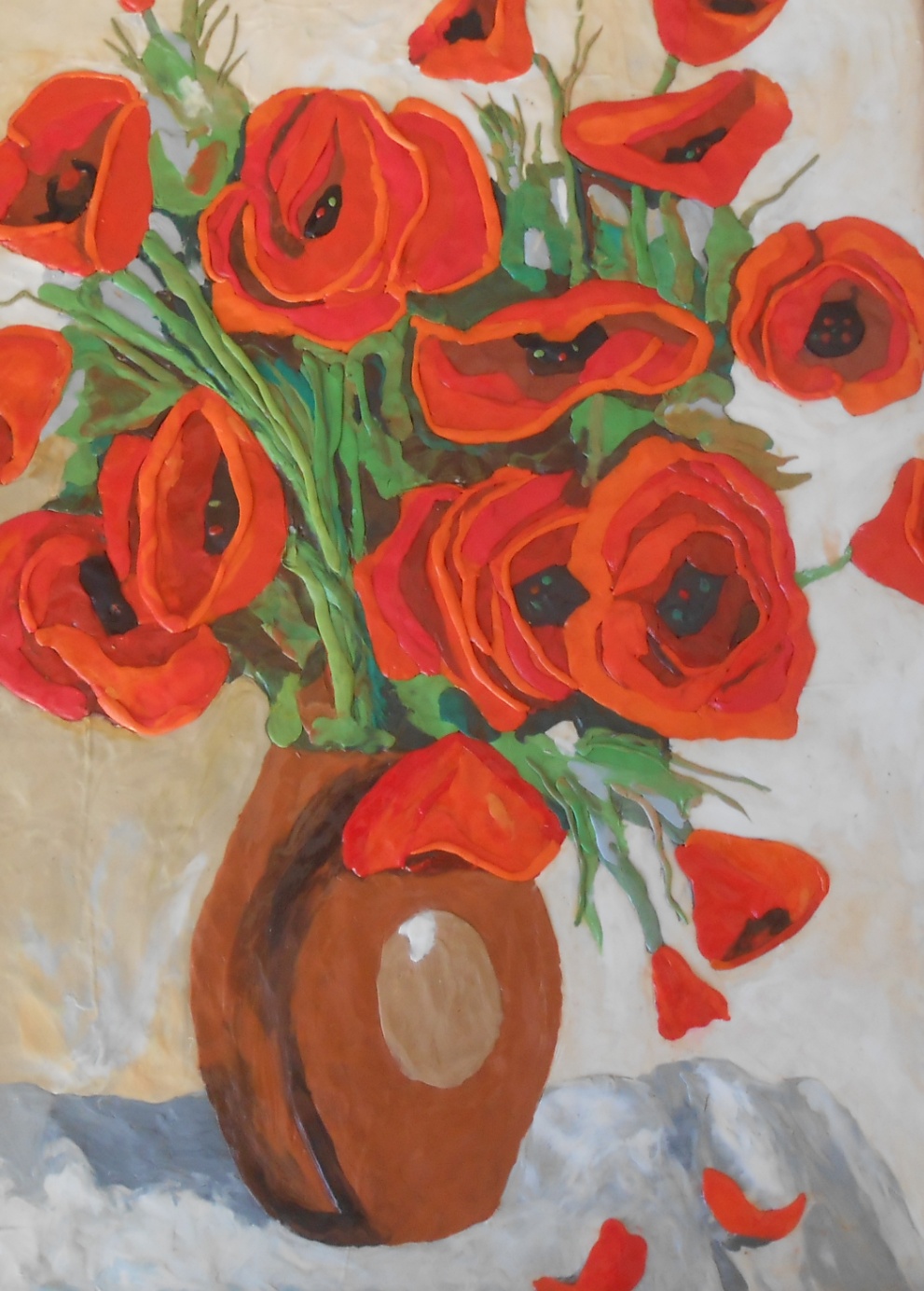 Презентация«Пластилинография, как средство развития творческих способностей дошкольников»
Подготовила   Дроботова Наталья Федоровна, 
воспитатель  1 квалификационной категории
МБДОУ №33 г. Азова
Актуальность
Занятия пластилинографией способствуют развитию  психических процессов, а также развитию творческих способностей. 
 Занимаясь пластилинографией, у ребенка развивается умелость рук, укрепляется сила рук, движения обеих рук становятся более согласованными, а движения пальцев дифференцируются, ребенок подготавливает руку к освоению такого сложного навыка, как письмо. 
 Развивается волевое усилие – дети проводят больше времени при выполнении задания, стараются выполнить его до конца, формируются элементарные навыки самоконтроля.
 Реализуется познавательная активность. 
 В процессе обыгрывания сюжета и выполнения практических действий с пластилином должен идти непрерывный разговор с детьми. Такая организация деятельности детей стимулирует их речевую активность.
 Развиваются сенсорные эталоны (цвет, форма, величина), что занимает одно из центральных мест в работе с детьми по пластилинографии.
Пластилинография – это техника, принцип которой заключается в создании пластилином лепной картинки на бумажной, картонной или иной основе, благодаря которой изображения получаются более или менее выпуклые, полуобъёмные.
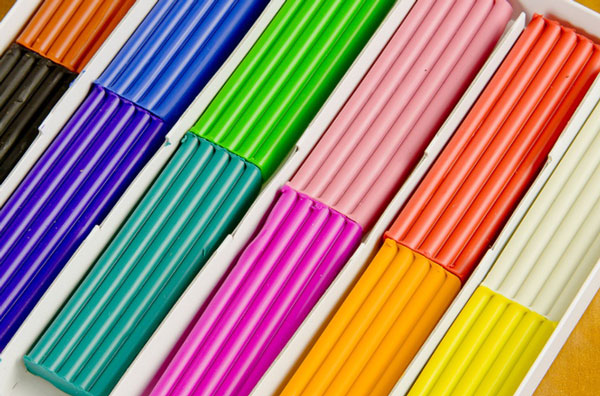 Яркий пластилин прекрасно подходит для выполнения аппликаций, так как его легко обрабатывать, придавать нужную форму. А сама аппликация долго сохраняет форму. 
Для пластилиновой аппликации понадобиться разноцветный пластилин,  картон (цветной или белый).
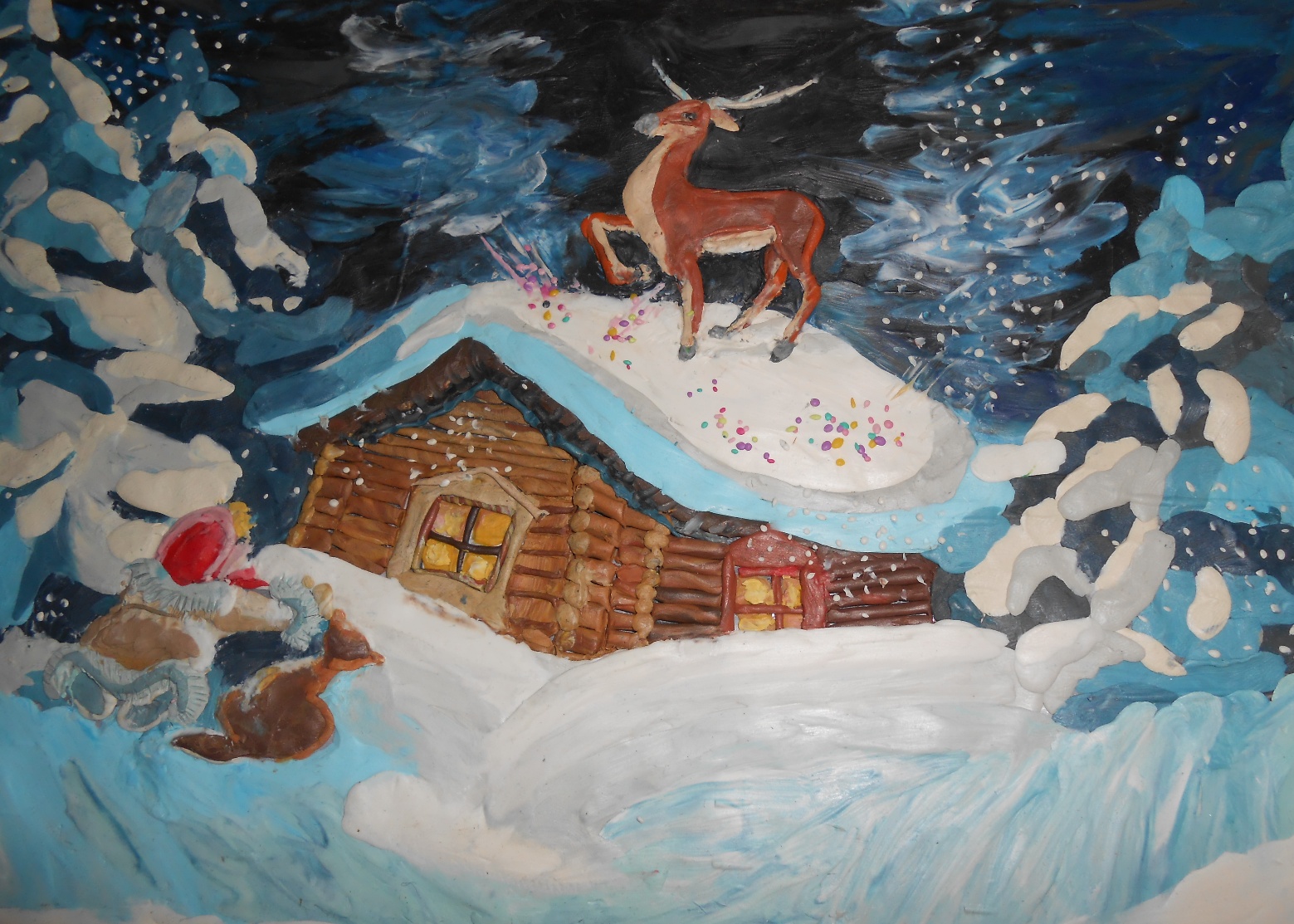 Сюжетом для аппликации может послужить любой рисунок из книги или журнала, который можно перенести на поверхности с помощью копировальной бумаги.
Виды пластилиновой аппликации
Аппликация из цельных деталей
Аппликация из пластилиновых жгутиков
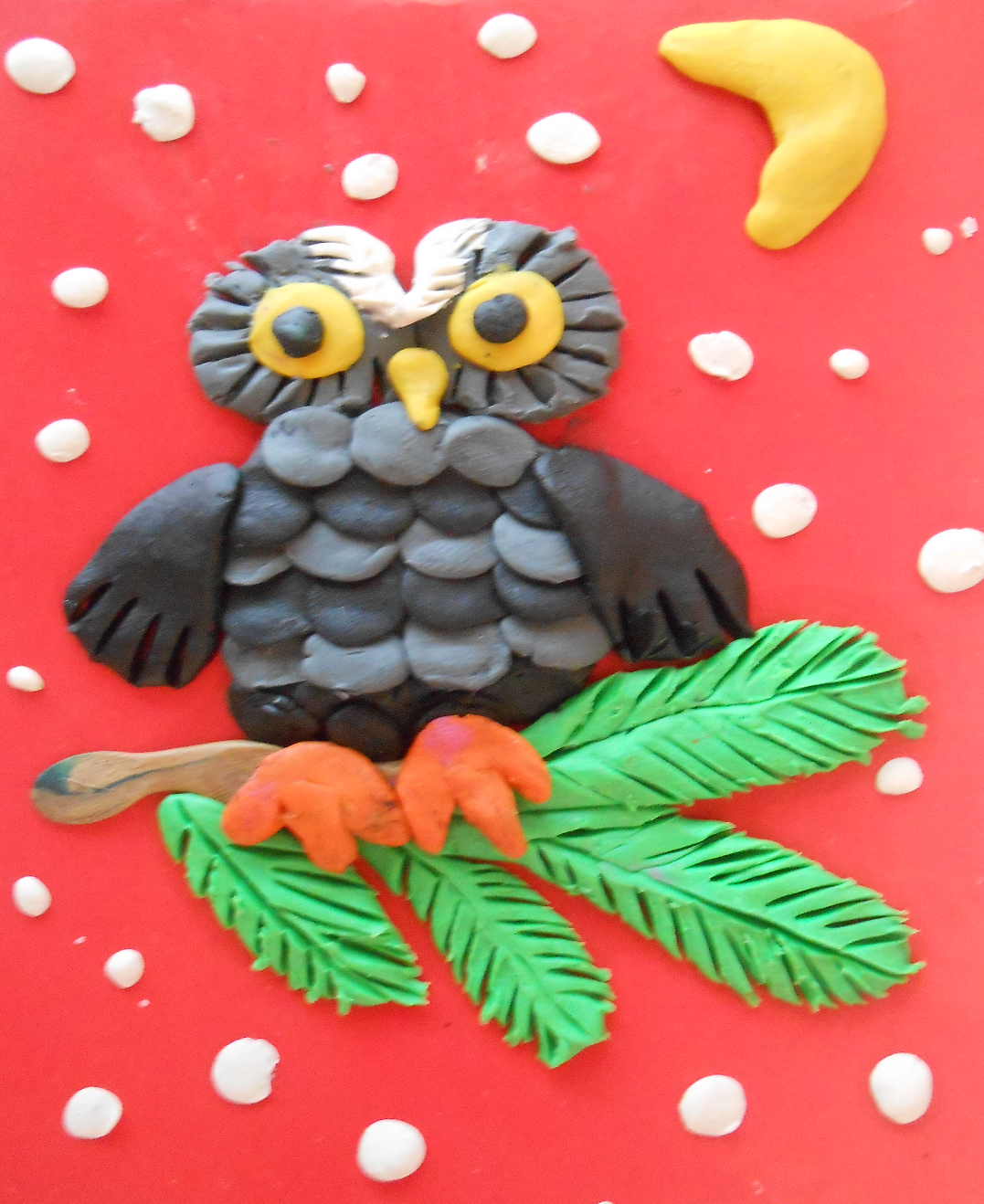 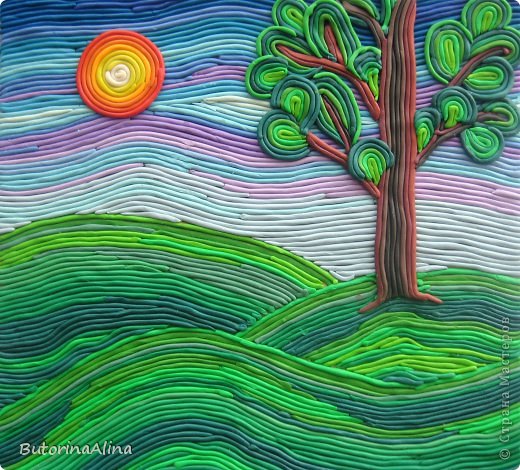 Аппликация из пластилиновых шариков
Аппликация на стекле (витраж)
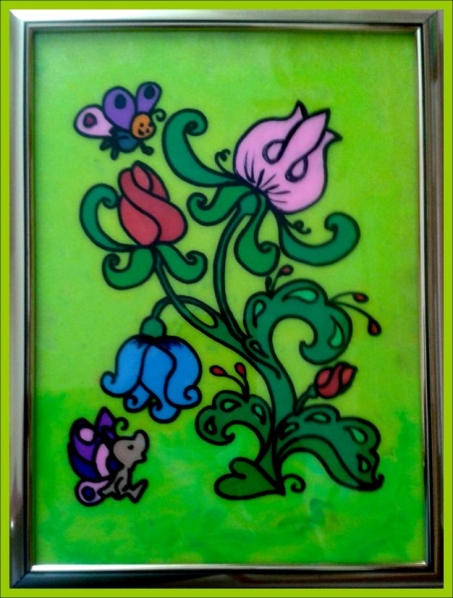 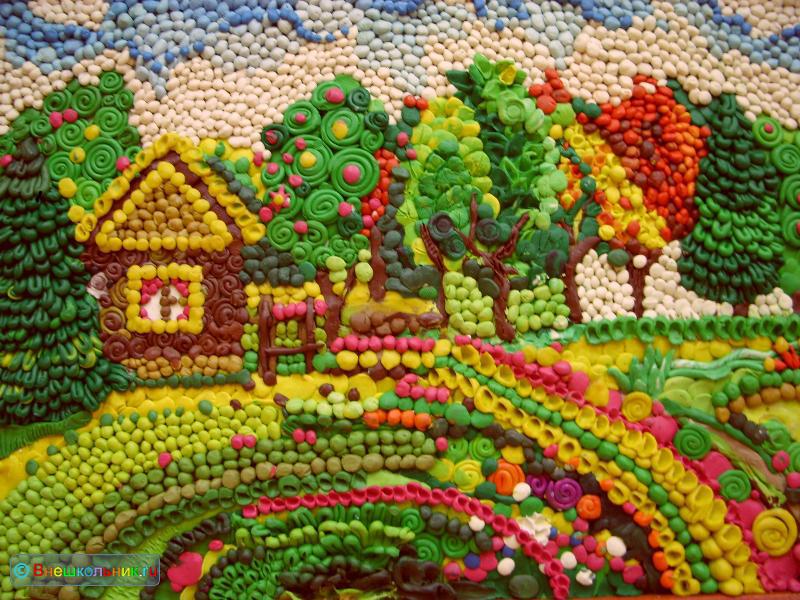 Техники создания аппликаций из пластилина:
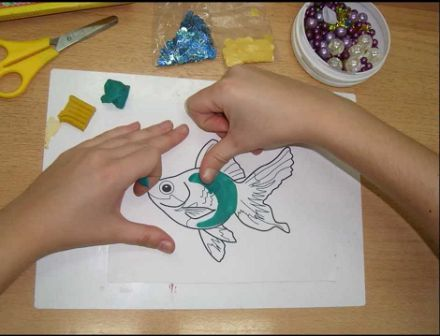 Техника размазывания
Небольшой кусочек мягкого пластилина нужно положить на картон и размазать его, заполняя нужное пространство.
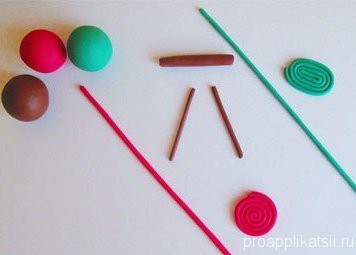 Техника жгутиков – материал нужно размять и раскатать в жгутики разной длины. После этого из полученных жгутиков нужно сложить нужные детали.
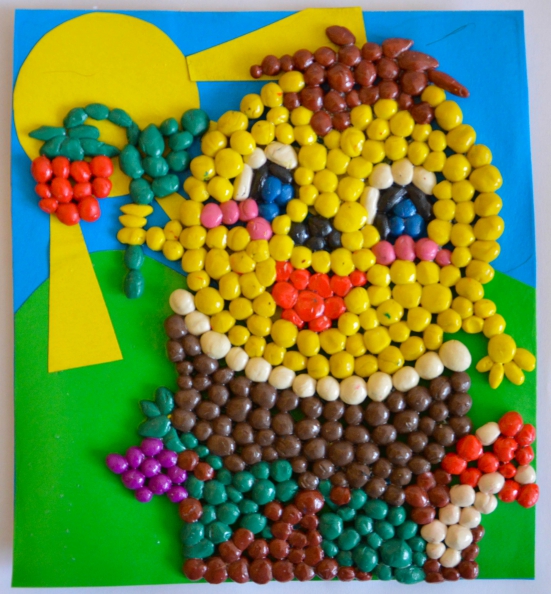 Техника мозаики – 
Из маленьких разноцветных шариков из пластилина можно создать аппликацию в виде мозаики.
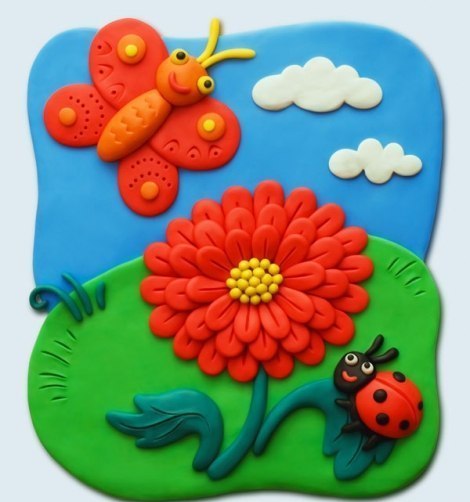 Техника объемных аппликаций из пластилина – 
Из пластилина создают отдельные детали, которые затем соединяют на картоне в общую композицию.
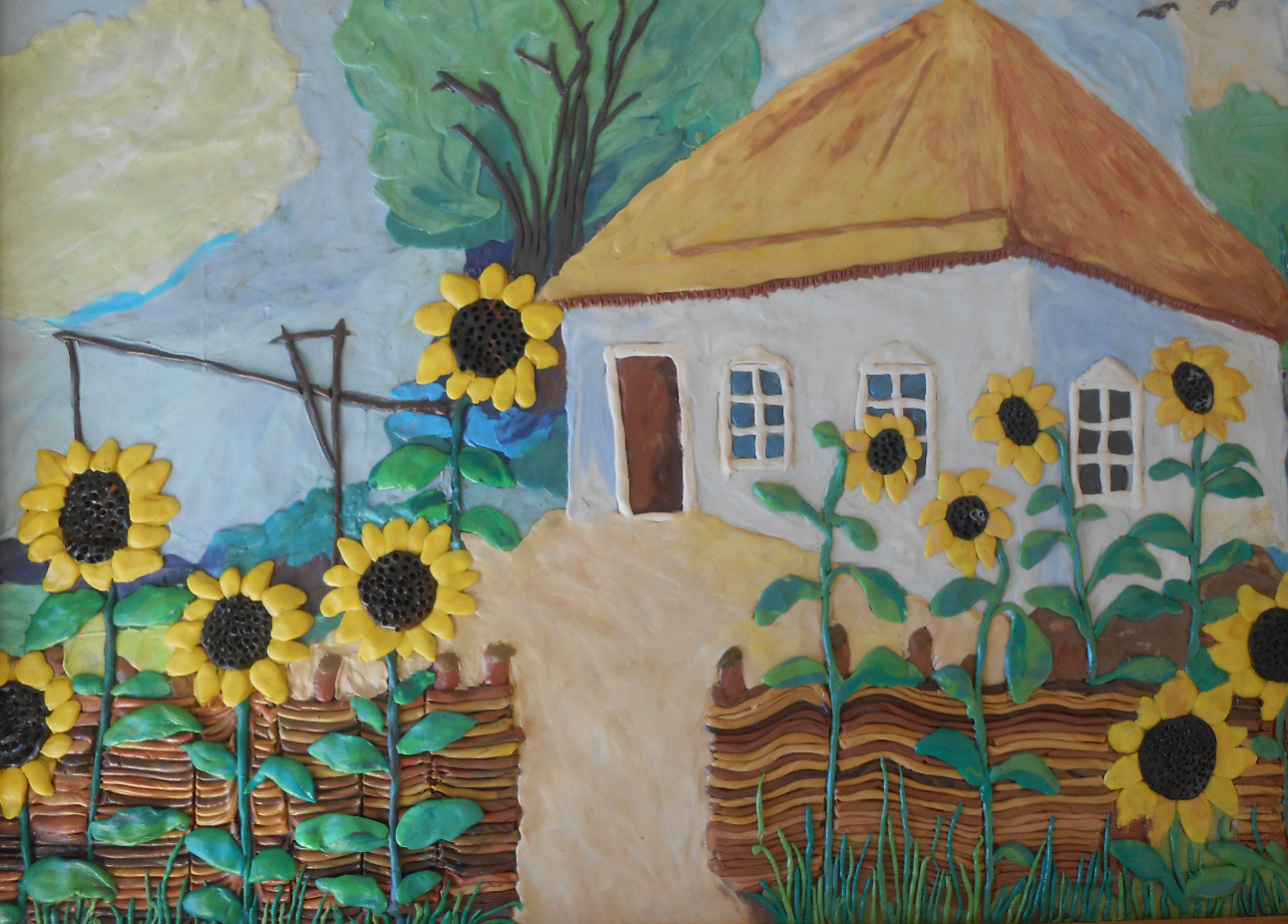 Соединение разных техник.
Создать картину из пластилина на картоне можно, использовав несколько техник. Например, контуры можно сделать из жгутиков,  а внутри детали заполнить шариками или размазыванием.
Регулярная работа с пластилином  позволяет ребенку создавать более сложные композиции с помощью разнообразных и комплексных приёмов.
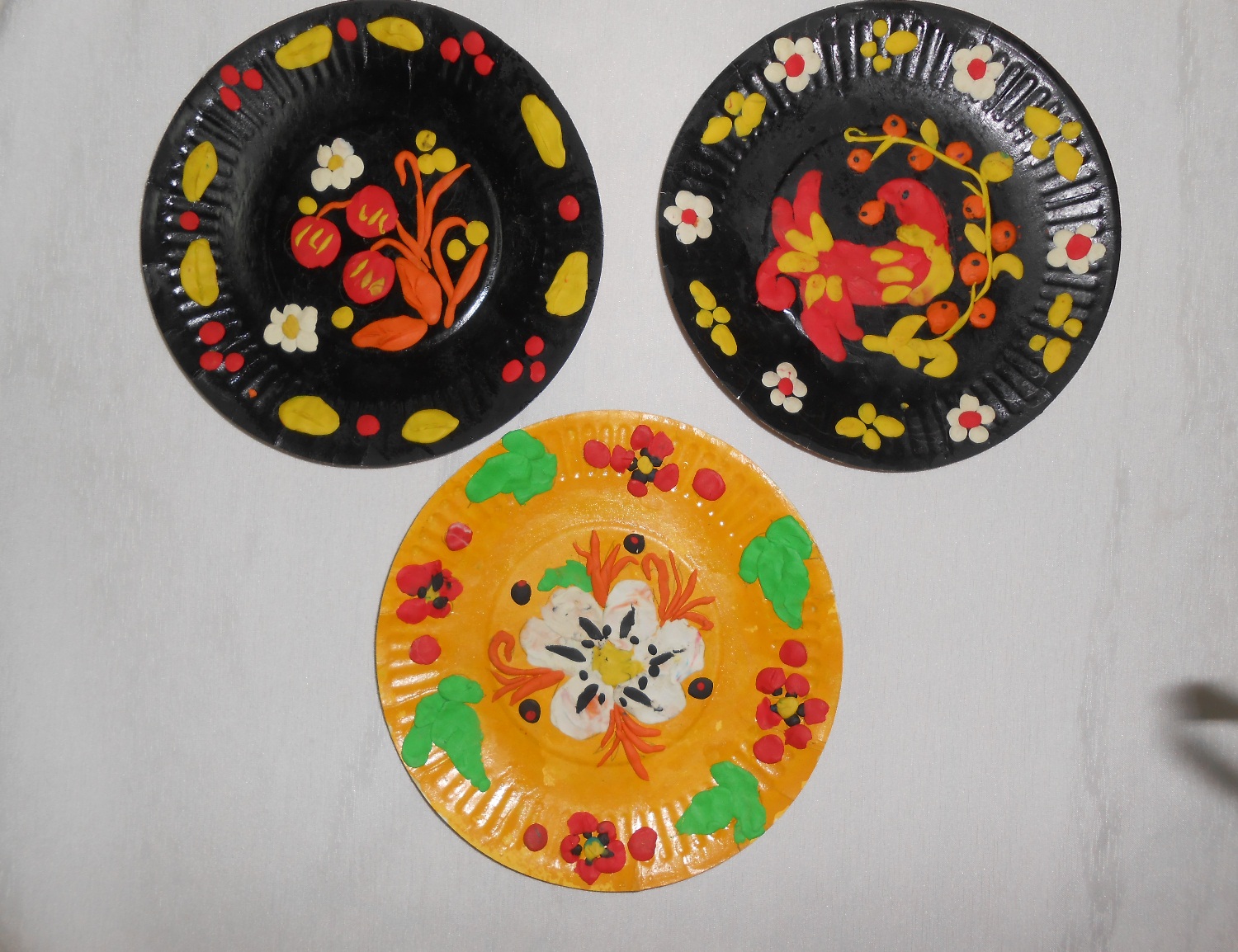 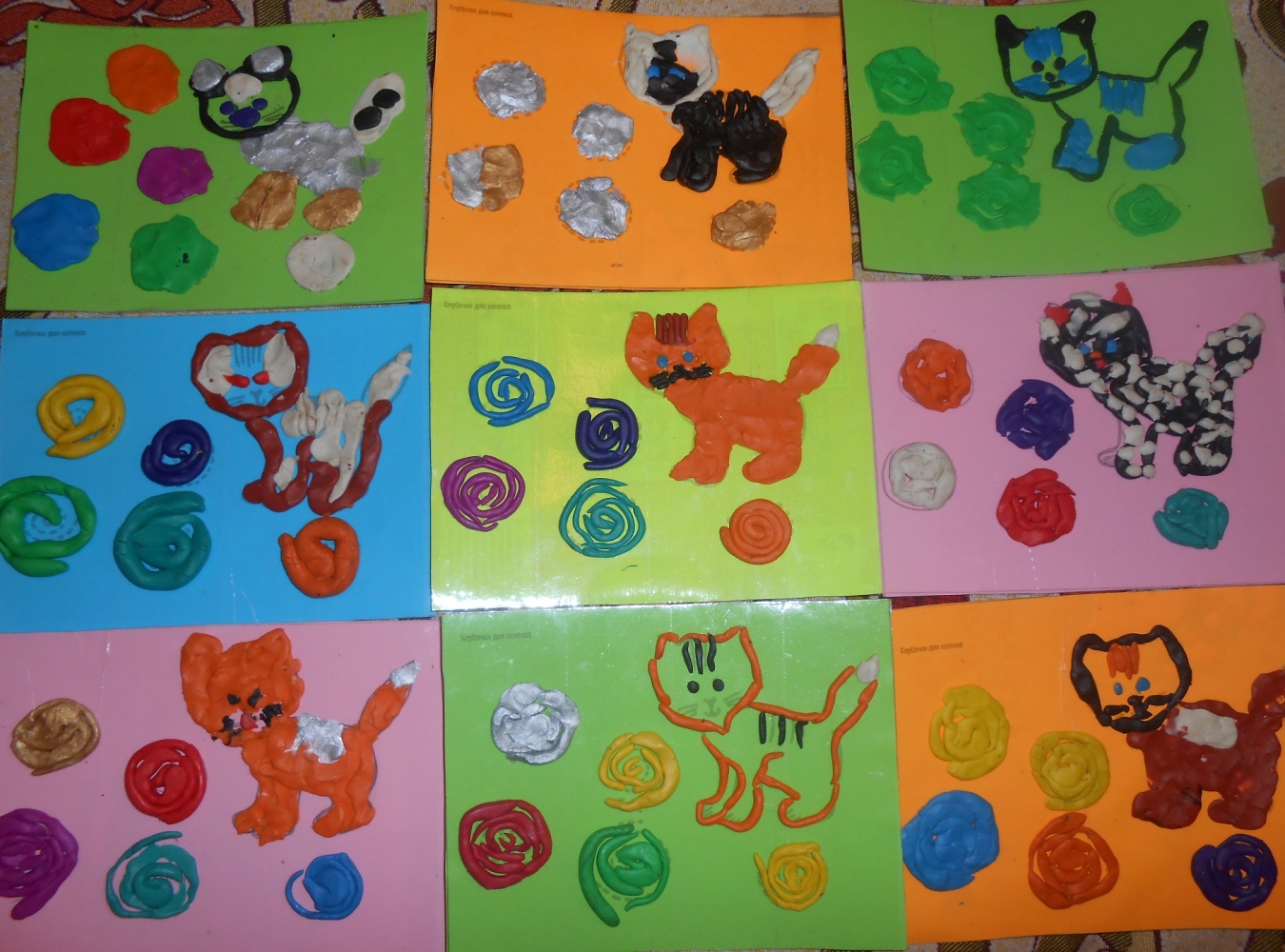 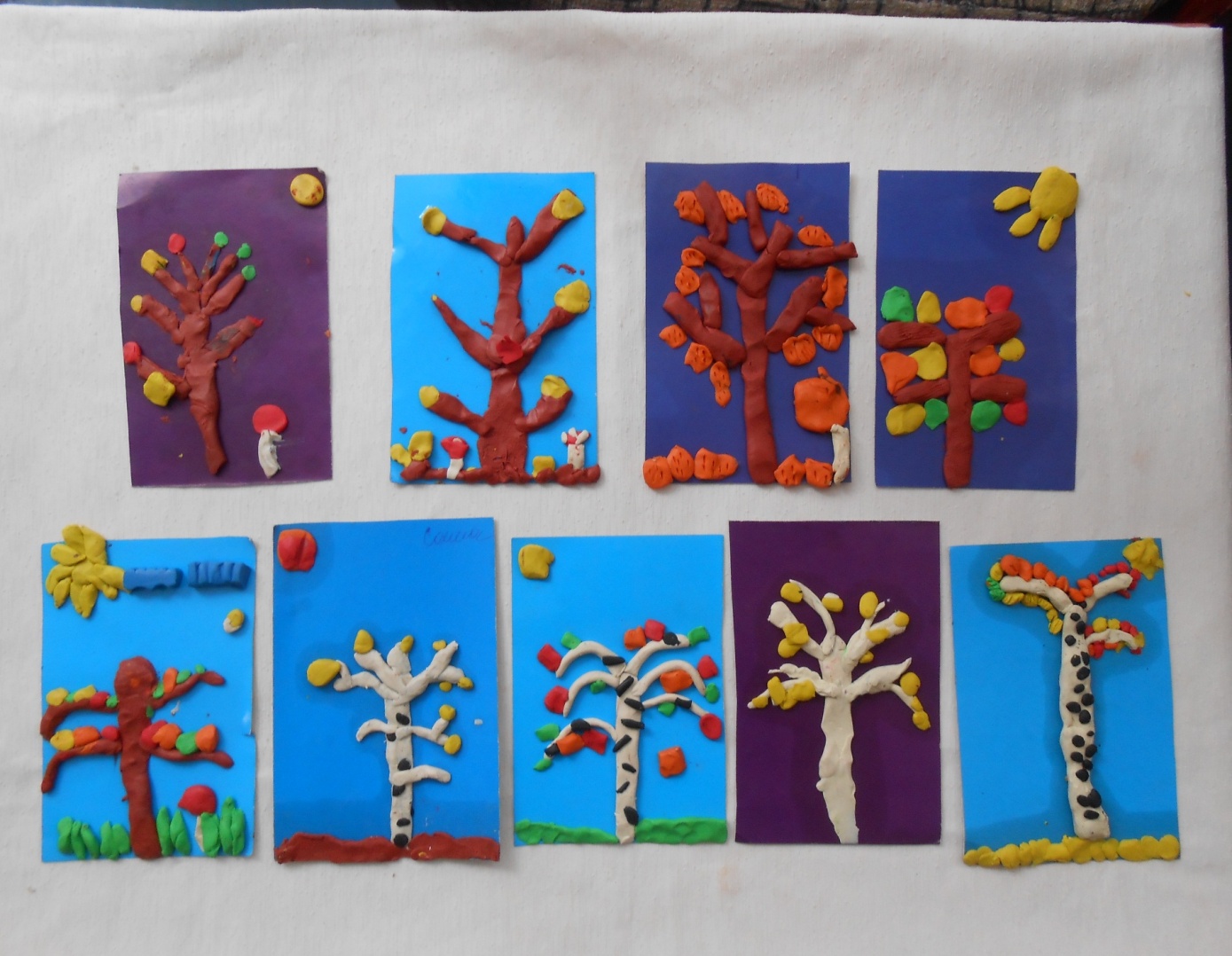 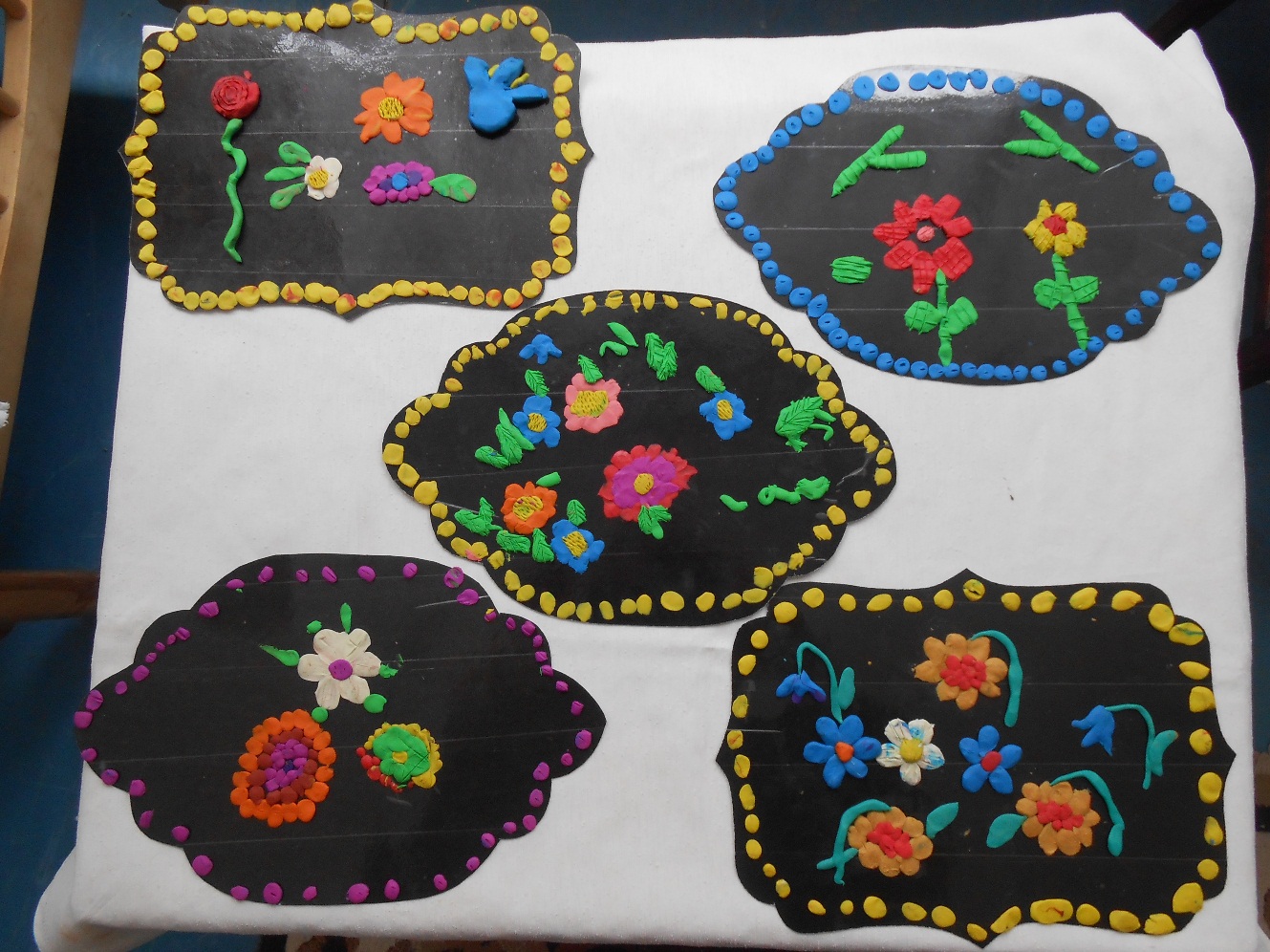 Литература
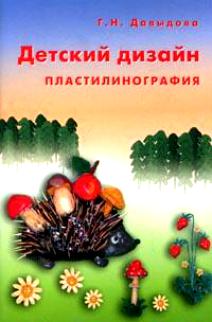 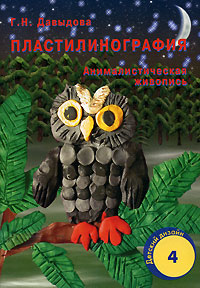 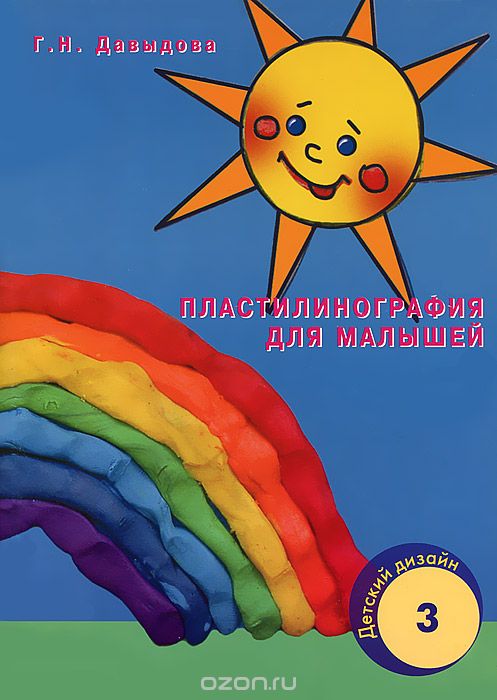 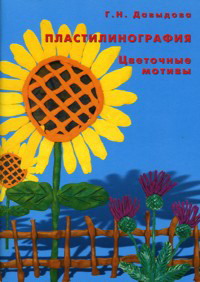 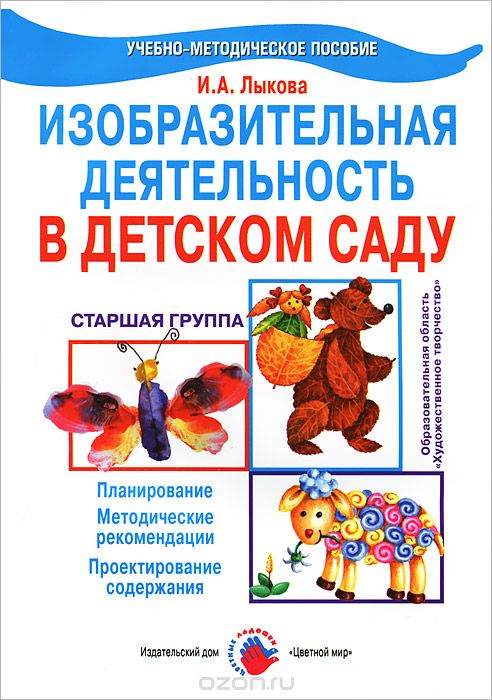 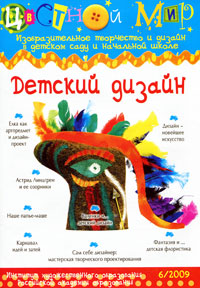 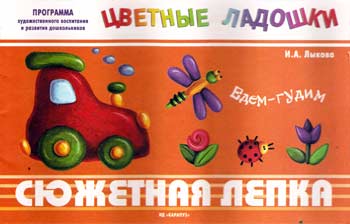 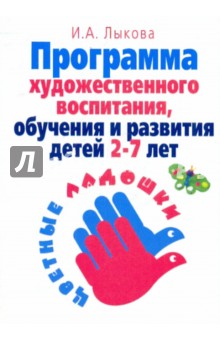 Желаем творческих успехов!